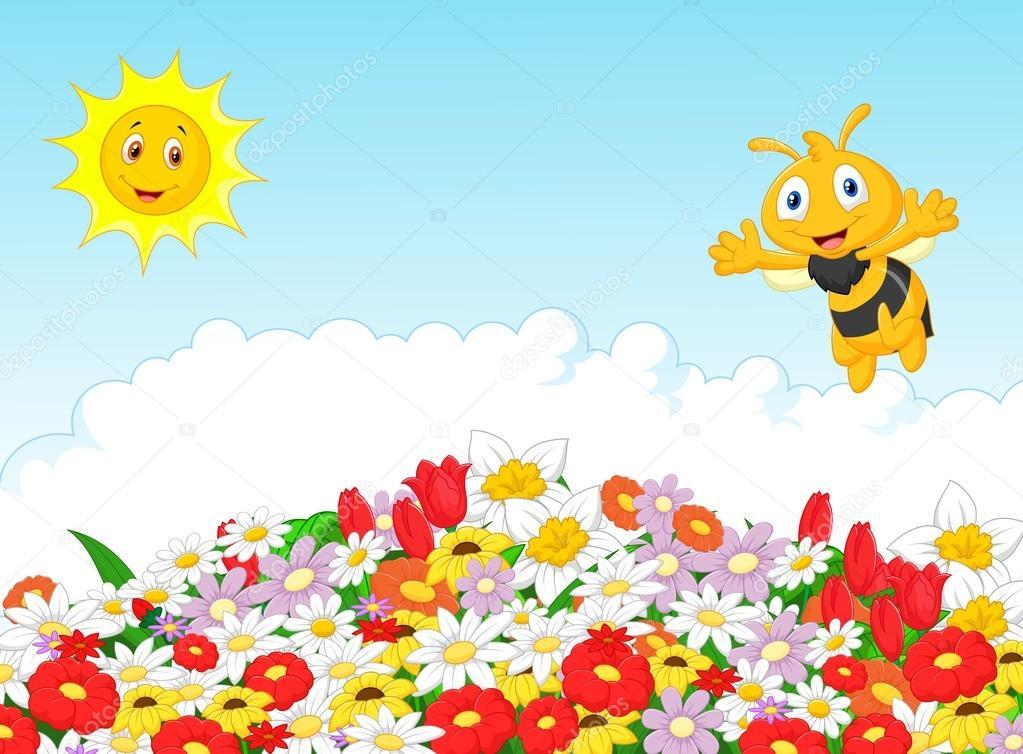 Анализ  педагогической  деятельности  за  2019 – 2020 уч. год
Группа  «Пчелки»  
         
Воспитатель :   Клешнева Ирина Анатольевна 
Мл. воспитатель: Новожилова Светлана Вячеславовна
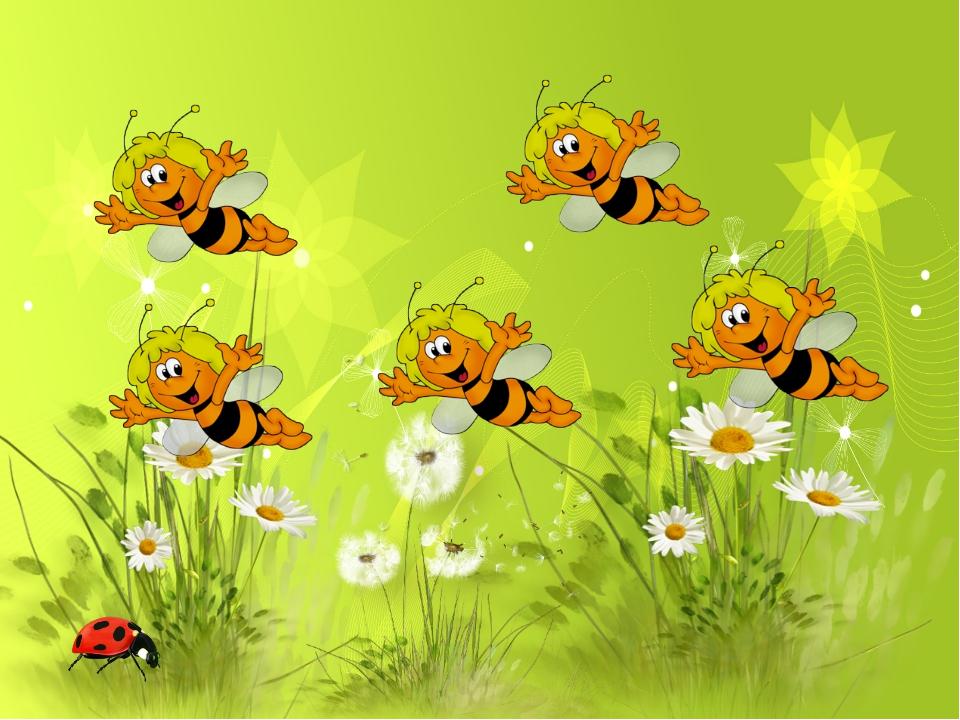 Группа среднего дошкольного возраста (4-5 лет)
Группа занималась по программе : «Развитие».

Списочный состав: 24 ребенка, из них
        12 мальчиков и 12 девочек.
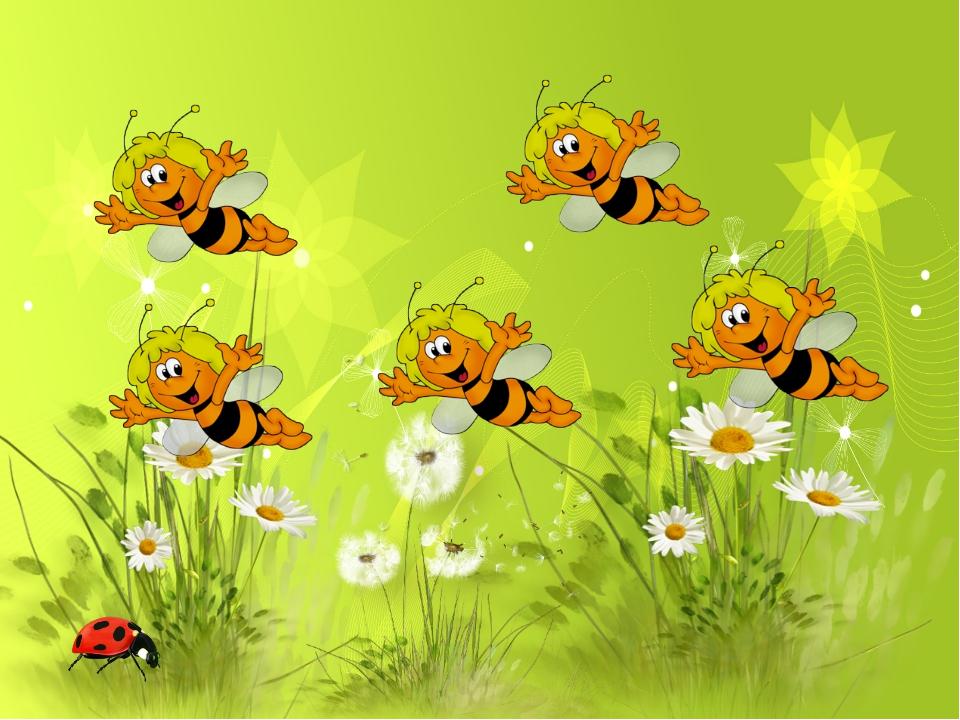 График  посещаемости детей с сентября 2019 г. по май 2020 г.
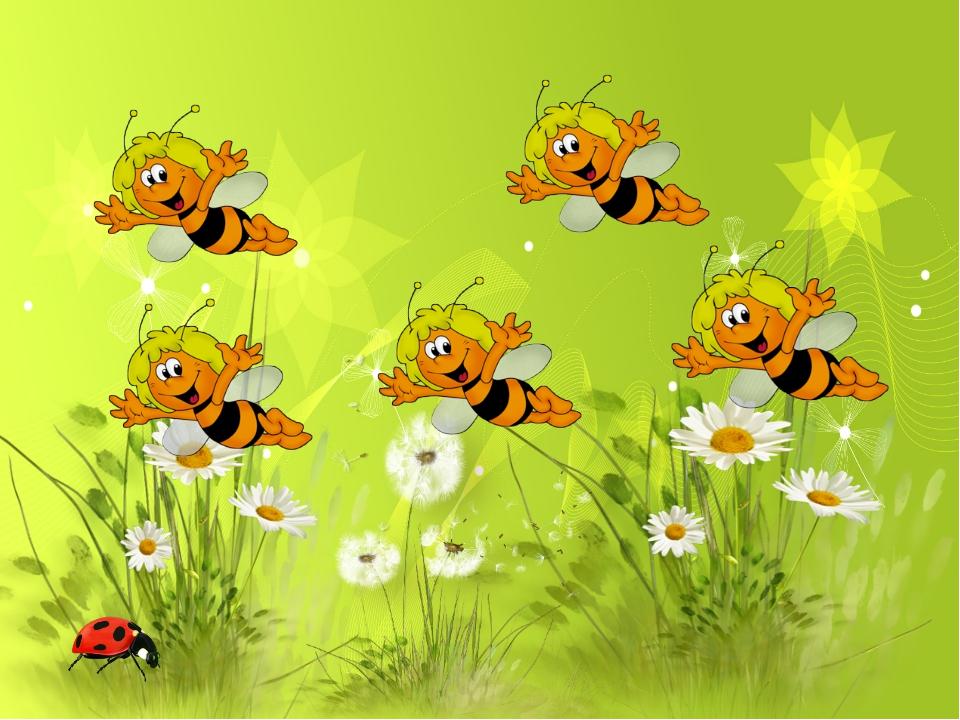 Уровень освоения  ООП  ДО
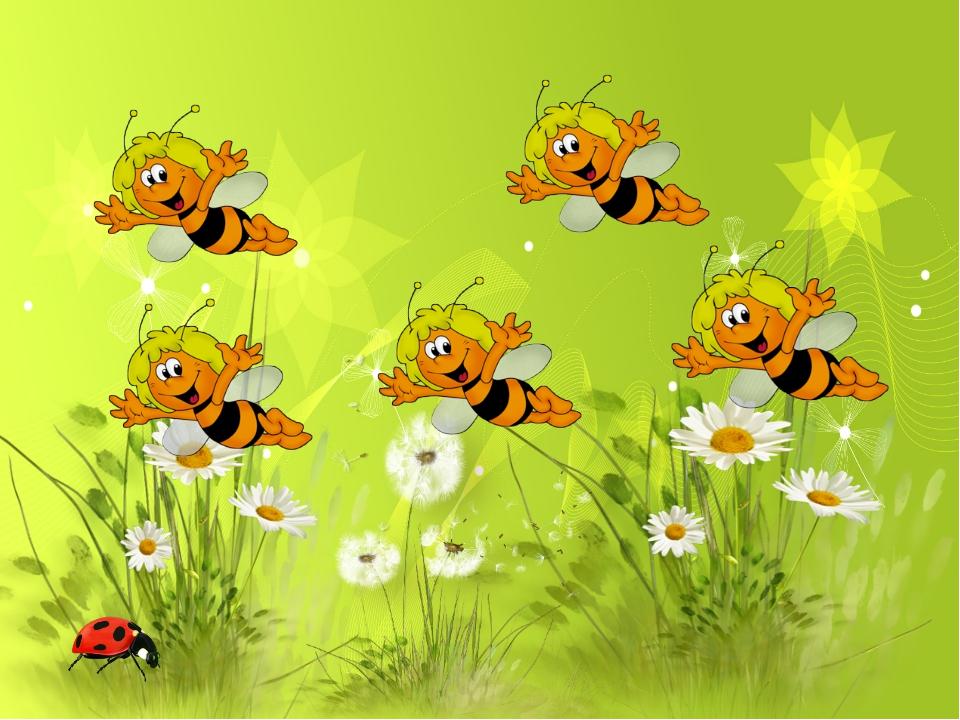 Совершенствование и пополнение РППС  в группе
Центр психологической разгрузки детей
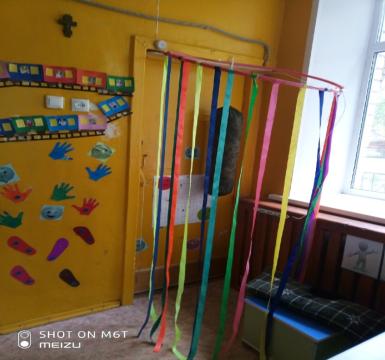 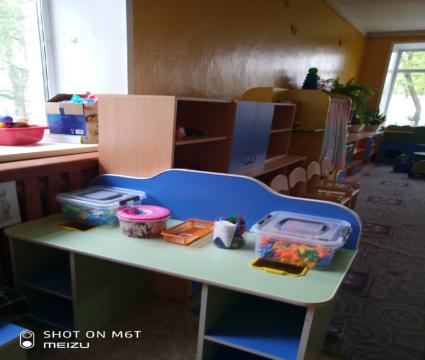 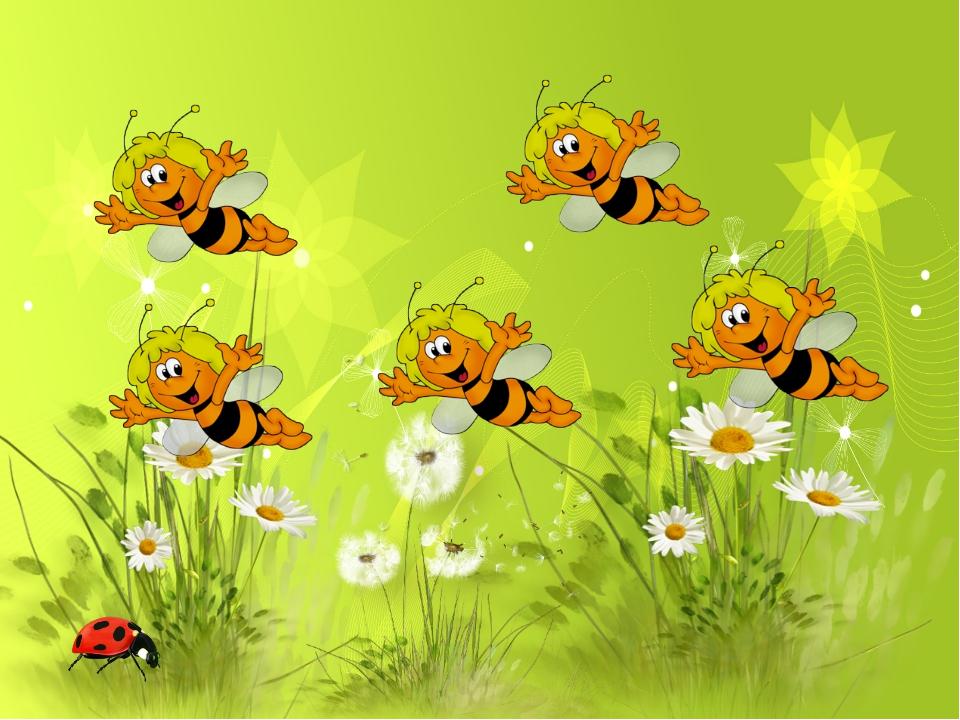 Совершенствование и пополнение РППС  в группе
Центр нравственно-патриотического 
воспитания детей
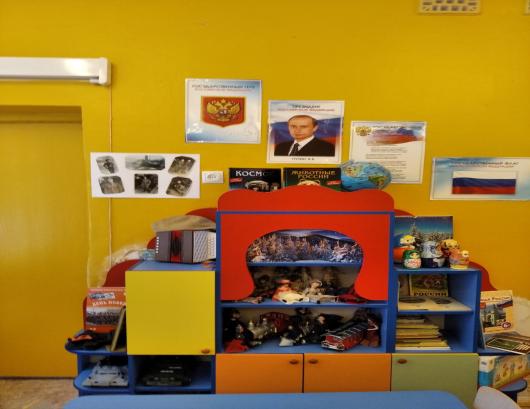 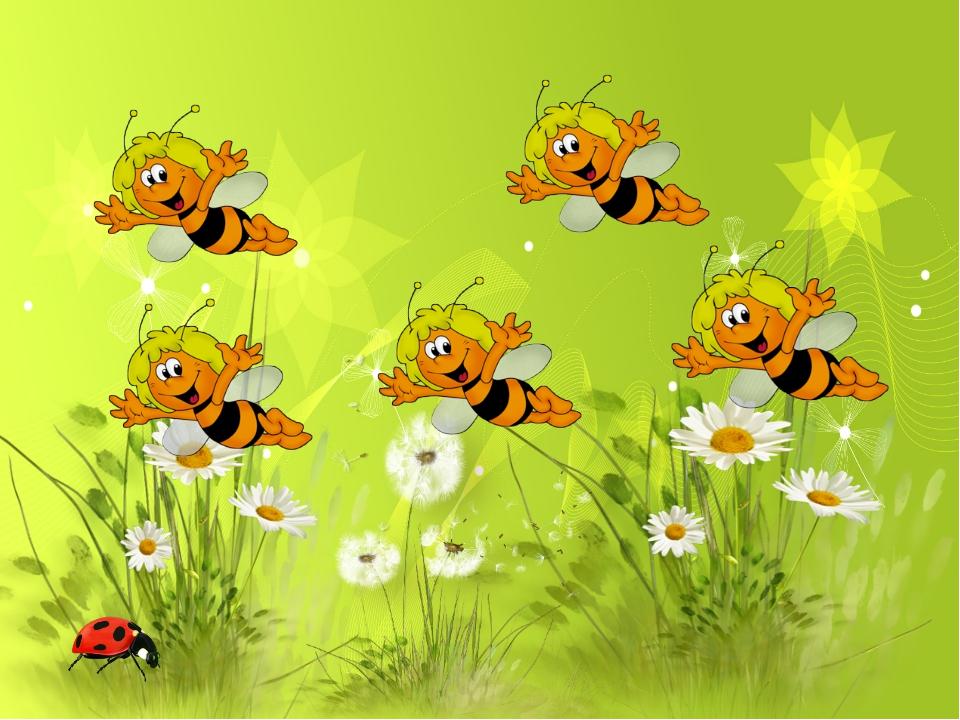 Мероприятия
1.    25.09.2019 г.  – городской  конкурс  творческих  работ
       «Мой мир – мой детский сад»;
2.    01.10.2019 г.  -  «День пожилого человека» (дети показывали сказку по  экологическому воспитанию);
3.    15.10.2019 г.  – конкурс  «Осенние фантазии» (МДОУ «Детский сад № 8);
4.    30.10.2019 г.  -  социально-экологический проект «Спаси дерево» - З место;
5.    23.11.2019 г.  -  Малые олимпийские игры «Мать и ребёнок»;
25.11.2019 г.  -  «День открытых дверей»; 
25.11.2029 г. – конкурс кормушек «Помогите птицам»;
8.    20.12.2019 г.  -  конкурс  «Символ - 2020 года» (МДОУ «Детский сад № 8);
9.     Декабрь 2019 г. -  городской конкурс «Ярёлка»;
10.   Март 2020 г. -  муниципальный конкурс  «Помни каждый гражданин – 
        служба  спасения: 01»;  
11.    25.12.2019 г. -  конкурс  «Укрась группу к Новому году» -  2 место
          (МДОУ «Детский   сад № 8).